RECOMMENDED SOLUTIONS
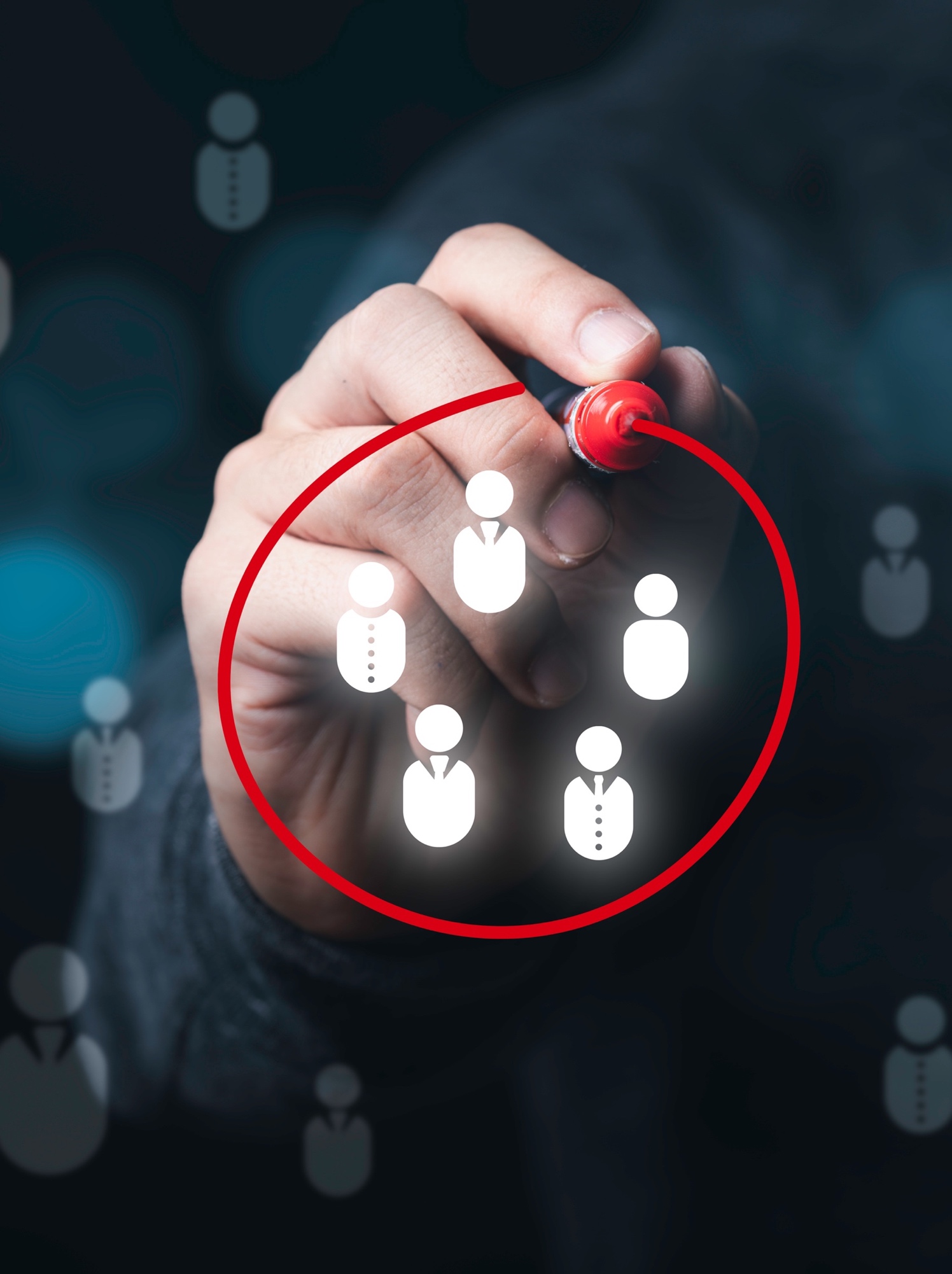 TARGETED DISPLAY & VIDEO
Place your brand on popular streaming channels and websites, making sure your ads are seen by the right people at the right time.
Strategic Placement: Ensure your ads are seen by the right people at the right time.
High Engagement: Capture attention with visually appealing ads.
Amplify Your Impact: Captivate viewers on their favorite sites with your ads via video or display. This tactic can transform casual browsers into loyal customers, boosting both brand awareness and sales.
TARGETING EXAMPLES
Who They Are: Male/Female, Income, Age, Number of Children, Language, Job Title, etc.
AWARENESS
What They Are Interested In: Sports, Gourmet Foods, Travel, History, etc.
DELIVERY OPTIONS:
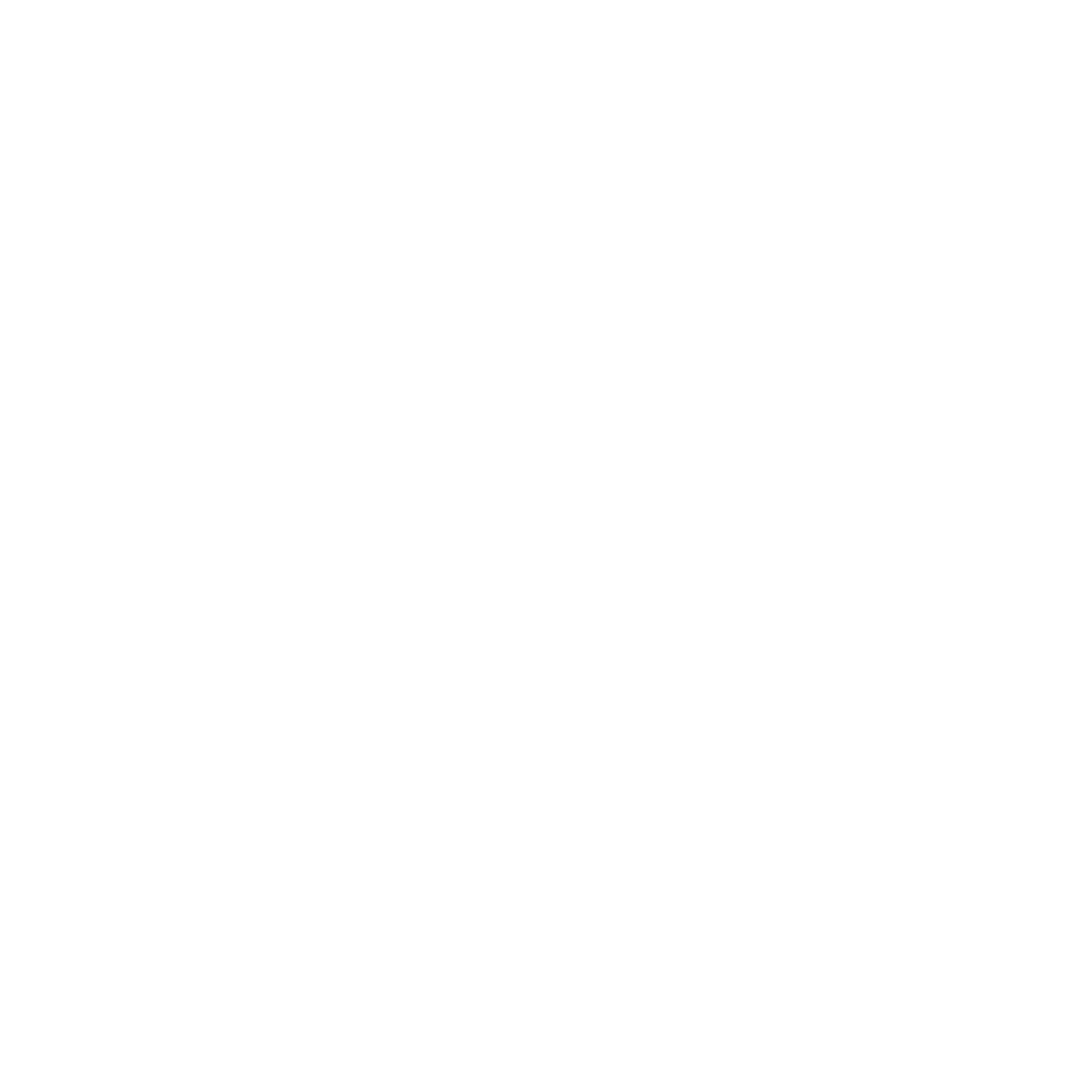 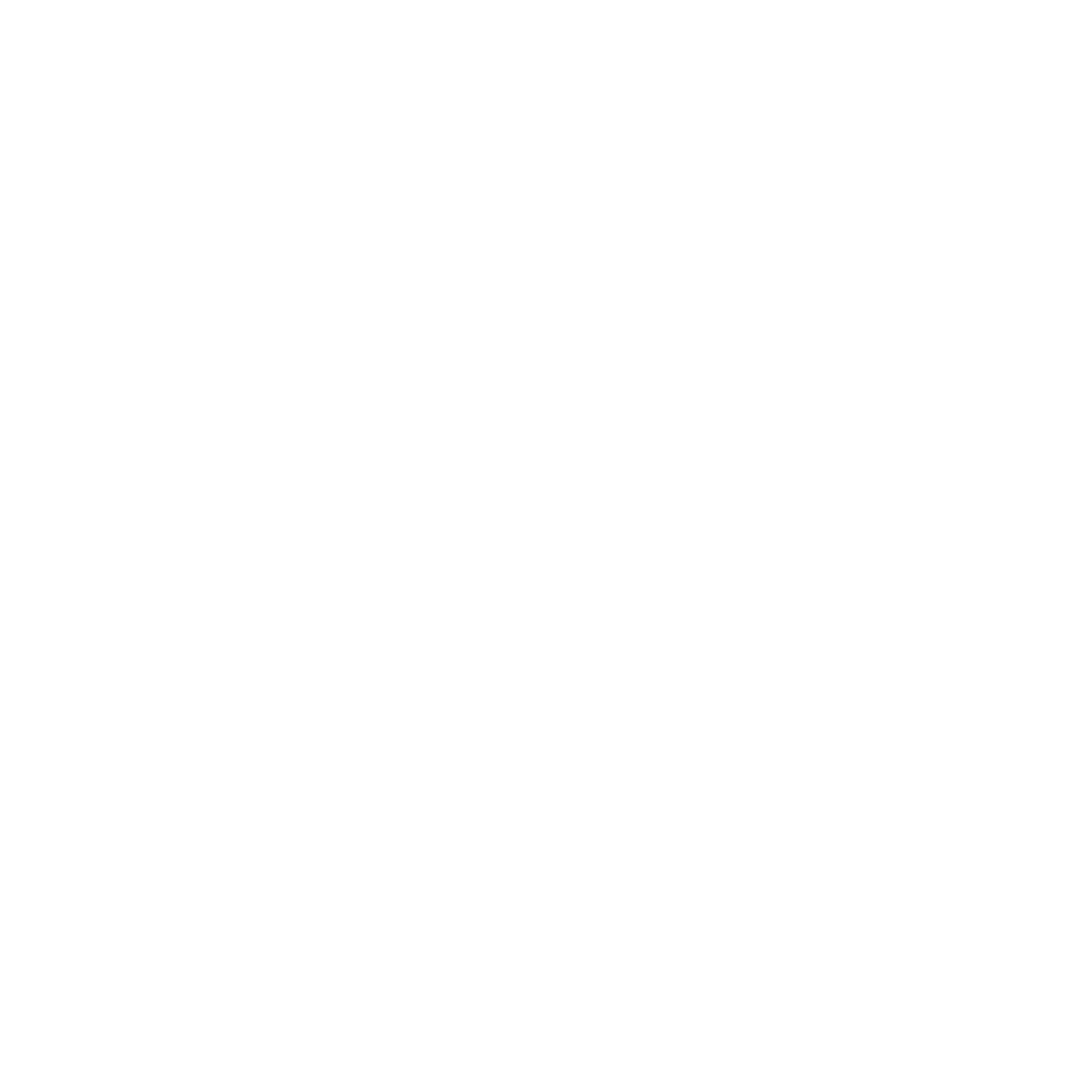 Display
Video
What They Show Intent to Purchase: In-Market Automobile, In-Market Real Estate, etc.
STREAMING TELEVISION (STV)
Reach consumers who watch their shows and news online by delivering :15 and :30 non-skippable video ads on streaming platforms like Sling, Pluto, and Tubi, through devices like Roku, Amazon Fire, and PlayStation. Utilize precise audience targeting to deliver ads to specific demographics, interests, or behaviors.
Engaged Viewers: Reach consumers watching their favorite shows on popular streaming platforms.

Precise Targeting: Tailor your ads to specific demographics, interests, and behaviors.
Amplify Your Impact: Imagine being part of viewers’ favorite shows with non-skippable ads. This tactic ensures your message gets through and resonates deeply, driving immediate engagement and brand loyalty. With over 33 million cord-cutters in the US and a 20% increase in streaming viewership, leveraging STV ensures you capture a significant audience shifting from traditional cable to streaming.
AWARENESS
5 Minutes
AUDIENCE TARGETED STV
Reach consumers who watch their shows and news online by delivering :15 and :30 non-skippable video ads on streaming platforms like Sling, Pluto, and Tubi, through devices like Roku, Amazon Fire, and PlayStation.
Engaged Viewers: Reach consumers watching their favorite shows on popular streaming platforms.

Precise Targeting: Target your consumer through our content networks: Sports, Entertainment, Lifestyle and News

Attribution: Measure completions rate, reach and frequency.
PLACEMENT ON PREMIUM MEDIA BRANDS:
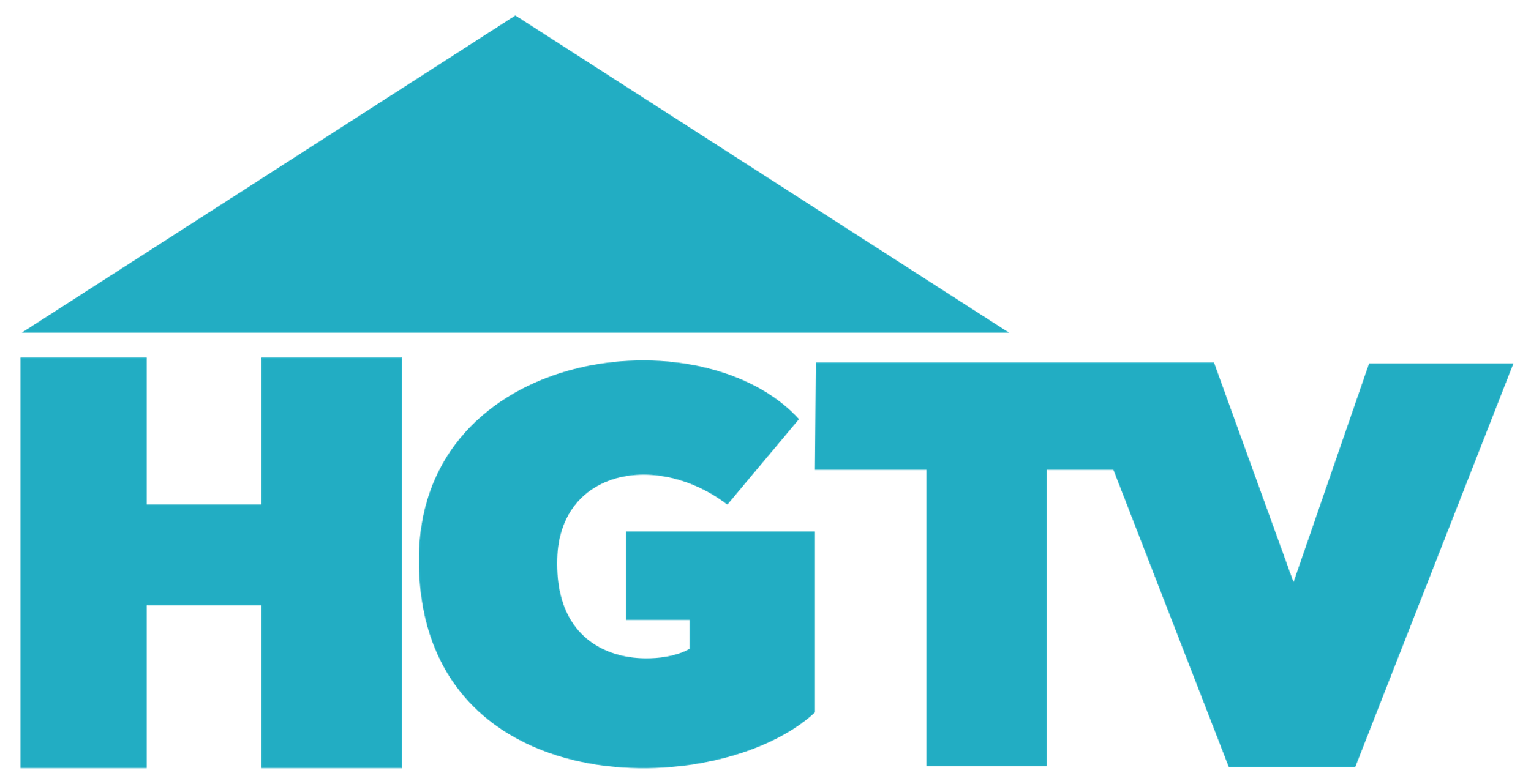 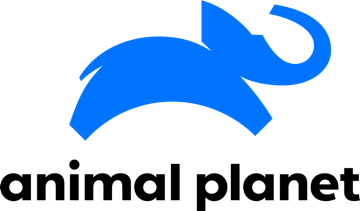 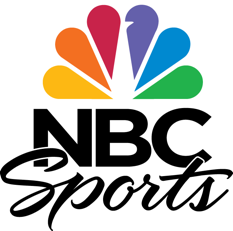 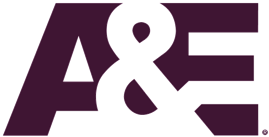 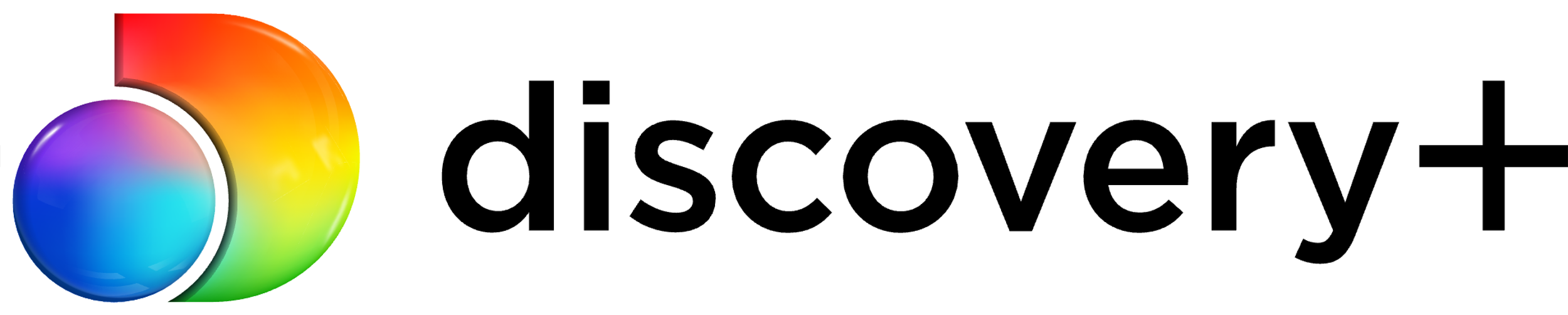 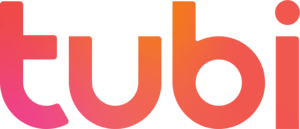 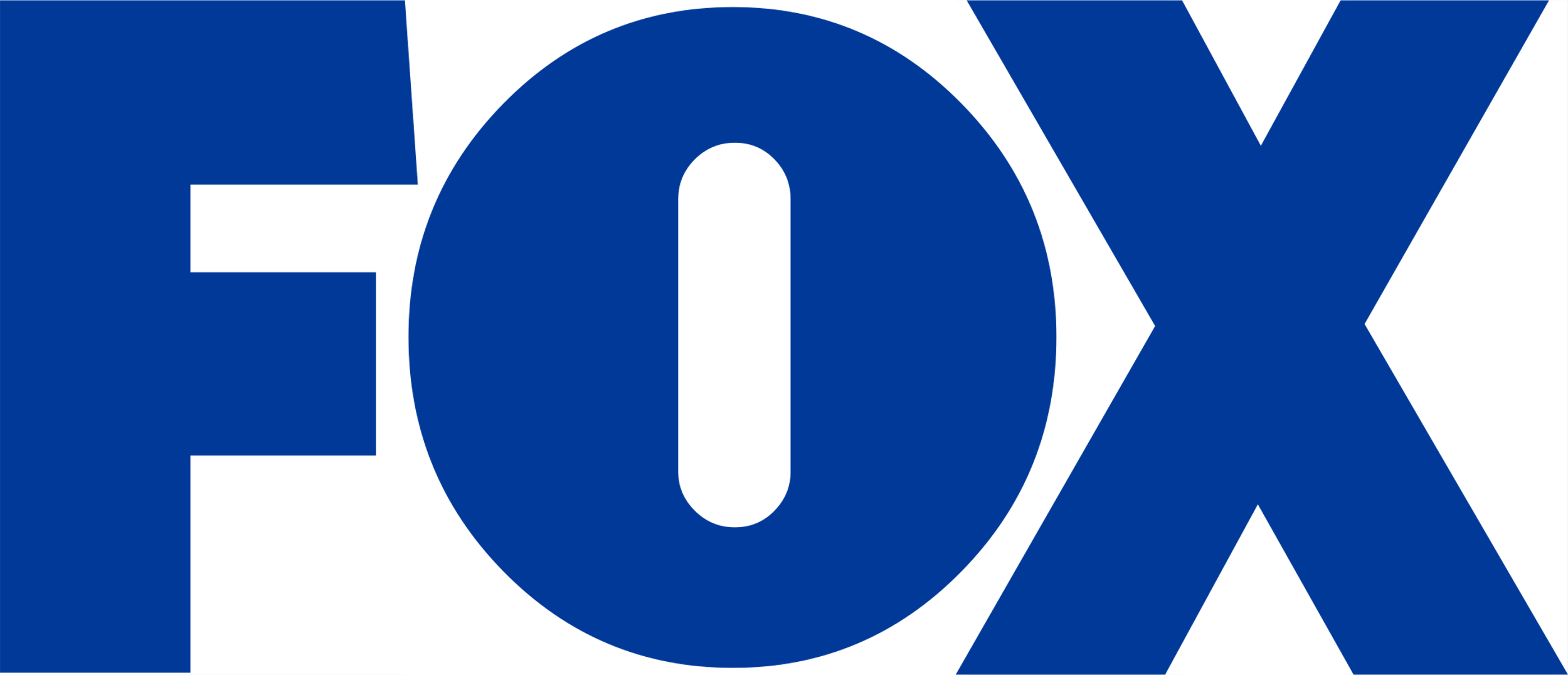 AWARENESS
DELIVERY OPTIONS:
PLATFORMS:
Smart Televisions
STV Video
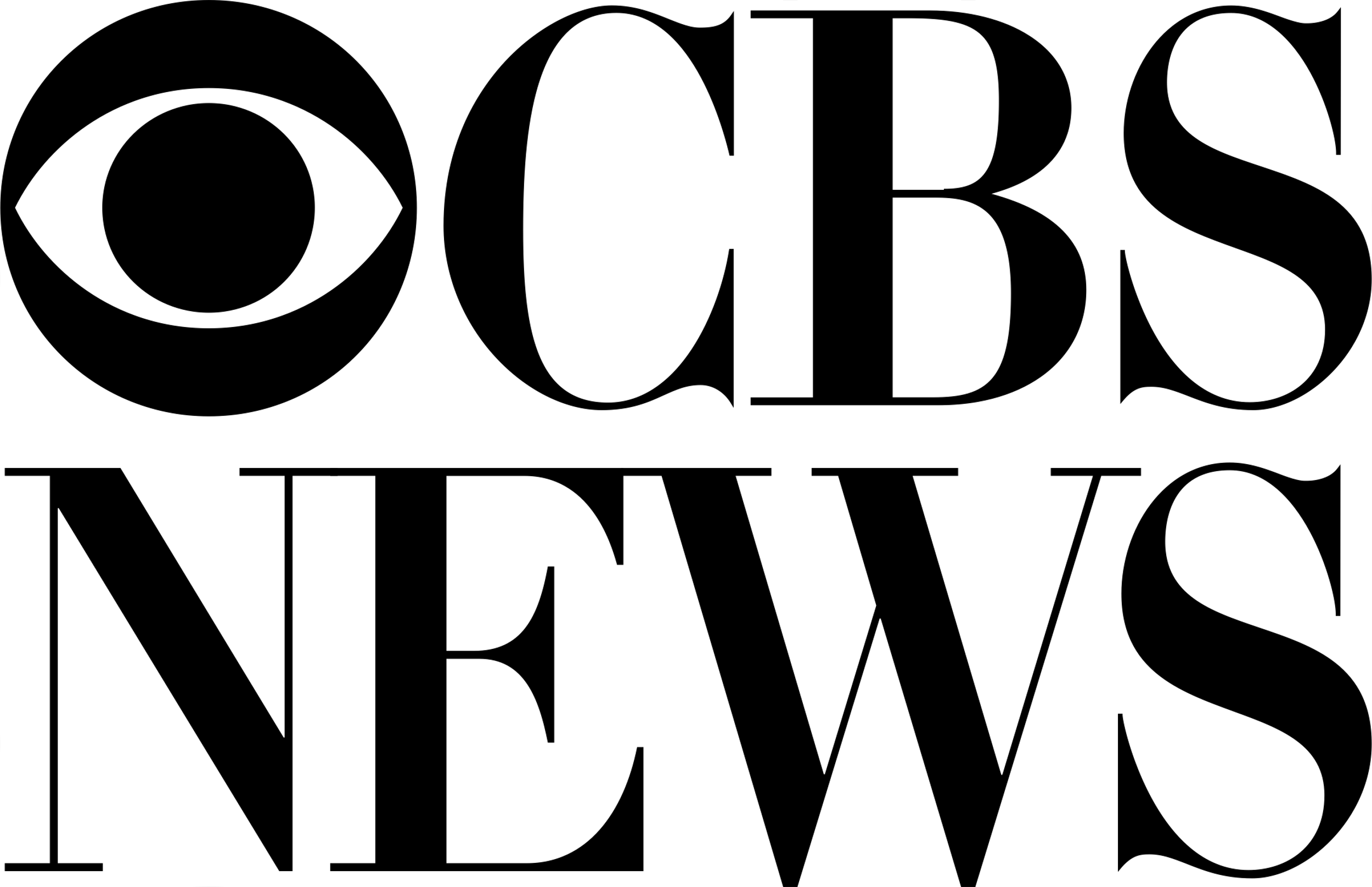 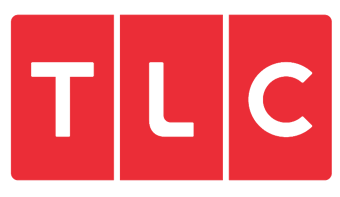 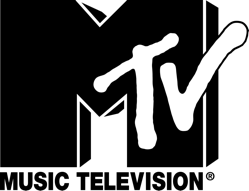 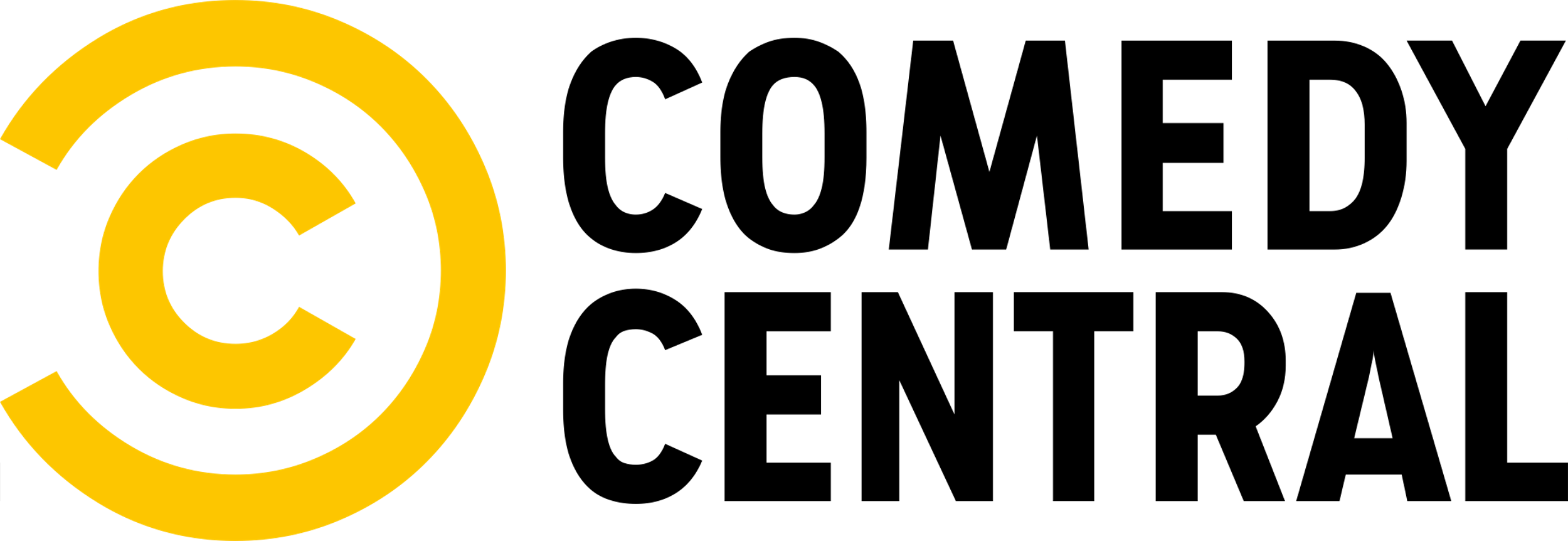 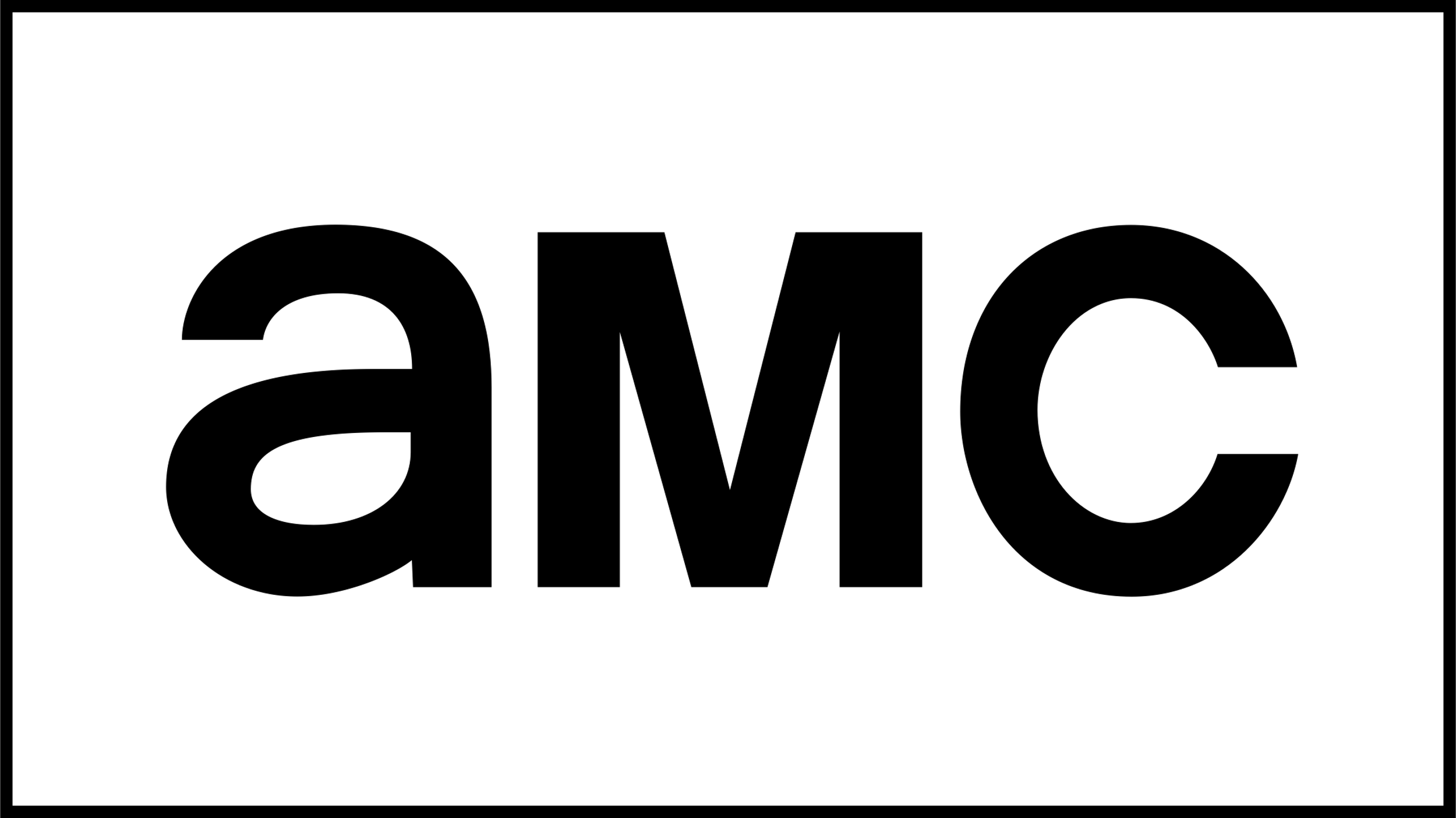 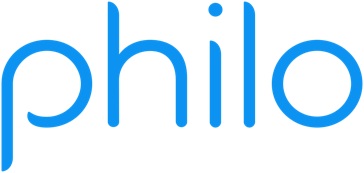 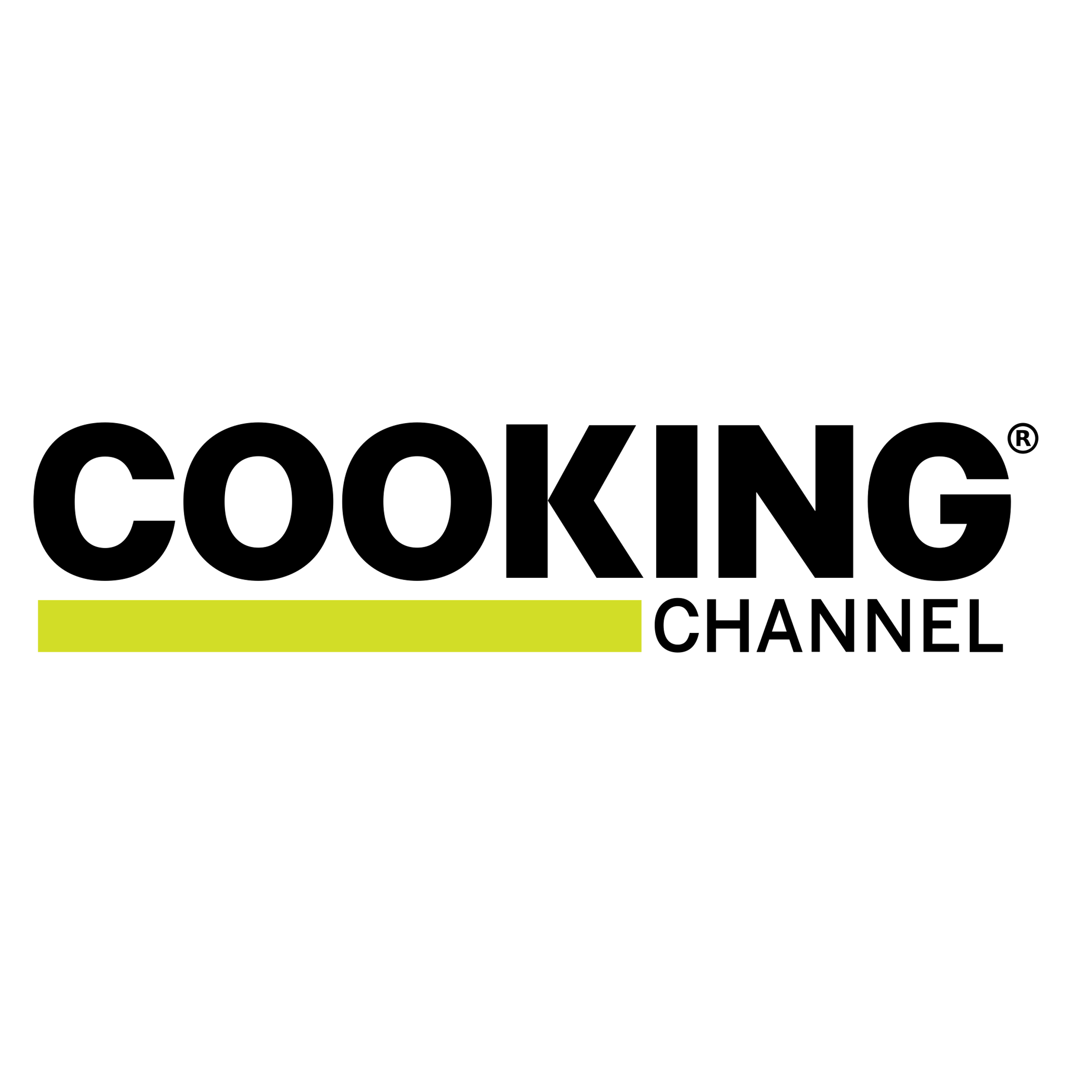 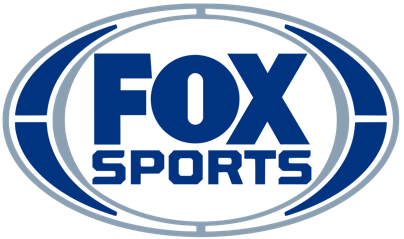 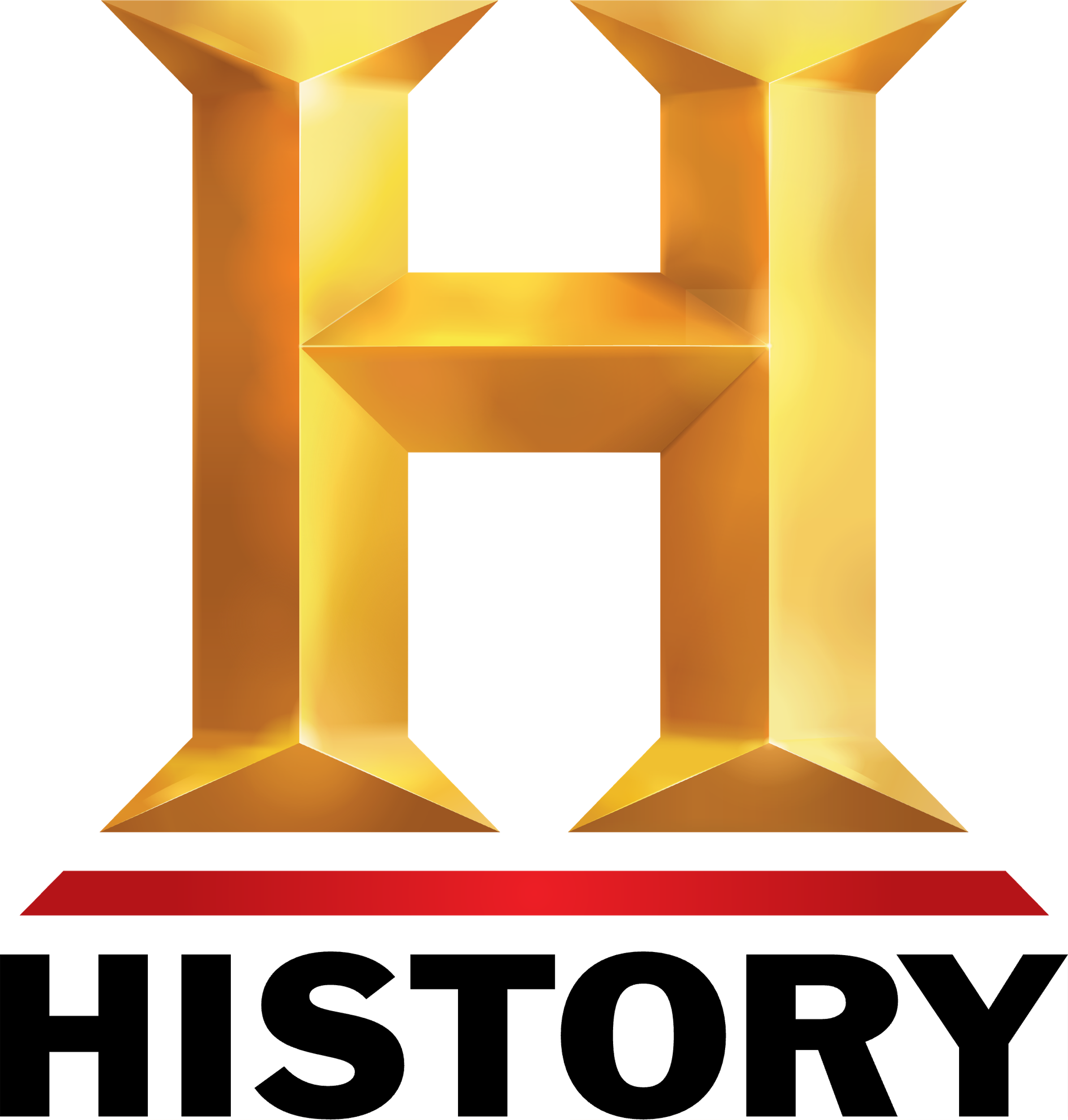 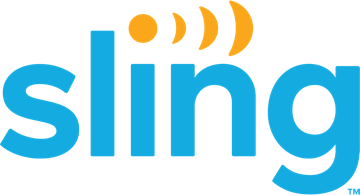 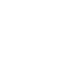 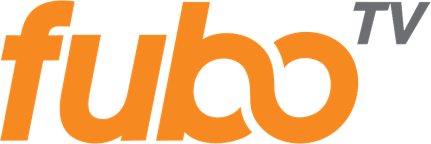 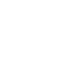 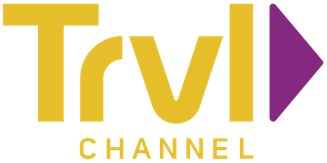 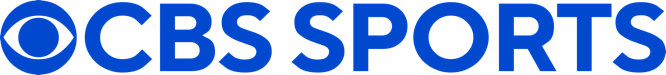 YOUTUBE TRUEVIEW
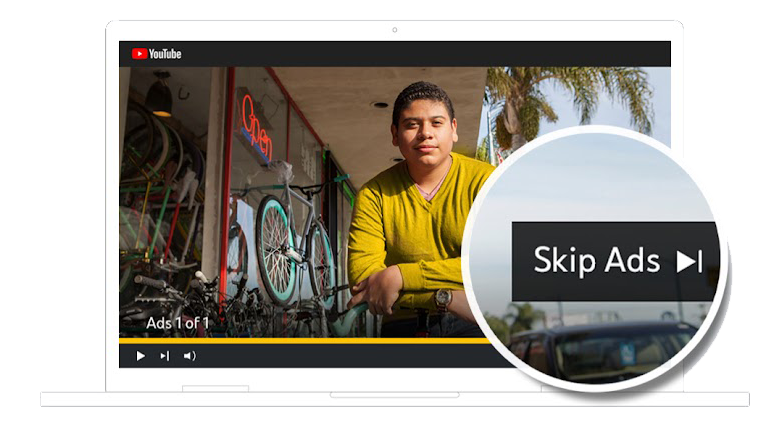 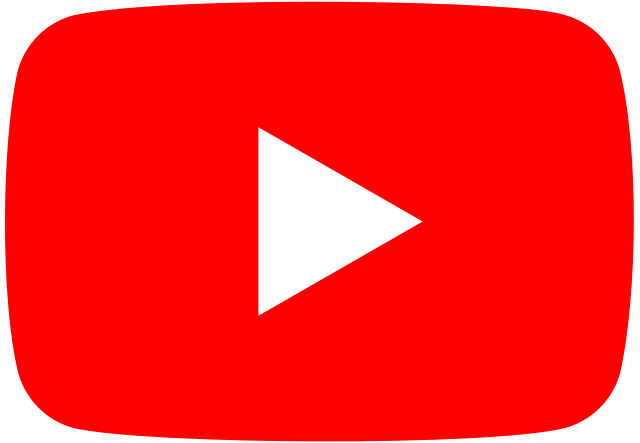 Deliver highly targeted, skippable pre-roll videos to engaged viewers on YouTube with TrueView.
High Engagement: Capture attention with skippable videos.

Targeted Reach: Deliver ads to specific audiences.
AWARENESS
Amplify Your Impact: Hold viewers’ attention right before their favorite videos. This tactic drives immediate engagement and interest, turning viewers into customers.
Mocks for illustrative purposes only
5 Minutes
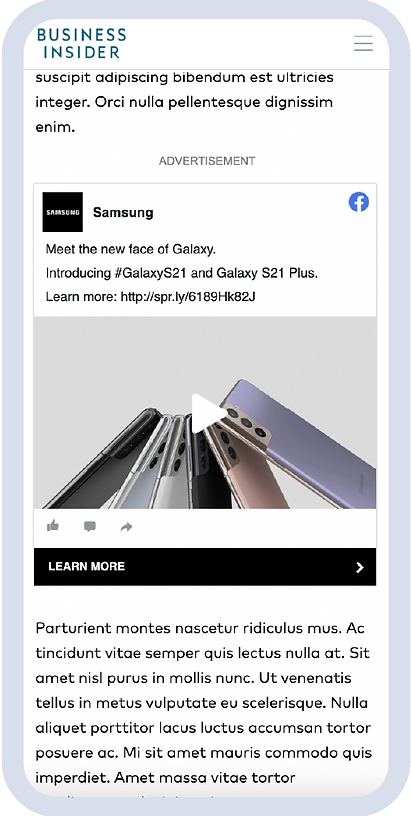 SOCIAL DISPLAY
Distribute your social creative as standard display ads across the web, maximizing reach with social display.
Extended Reach: Distribute social content widely.

High Engagement: Increase interaction with display ads.
Amplify Your Impact: Reach every corner of the web with your social content. This tactic maximizes your ad’s visibility and engagement, driving immediate interest and conversions.
AWARENESS
Mocks for illustrative purposes only
5 Minutes
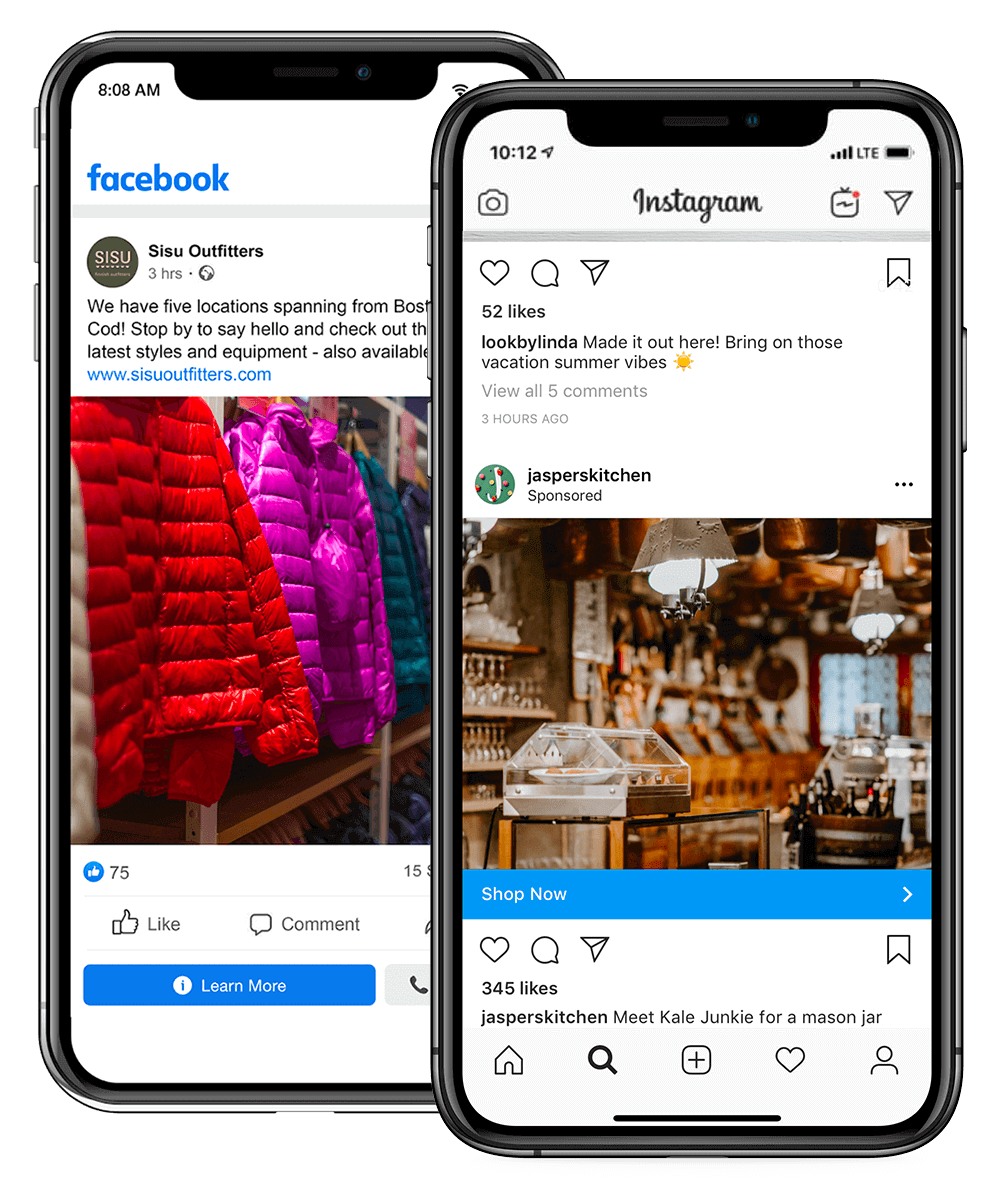 FACEBOOK/INSTAGRAM MARKETING
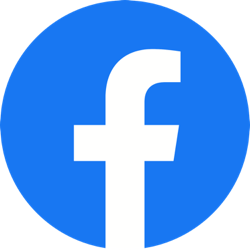 Deliver your message to a vast audience on the world's most dominant social platforms with Facebook/Instagram marketing.
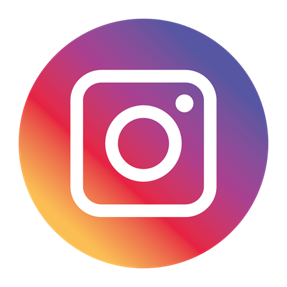 Vast Reach: Engage a large social media audience.

Precise Targeting: Deliver ads to specific demographics.
Amplify Your Impact: Be the talk of social media. This tactic reaches millions with targeted ads, driving immediate engagement and conversions.
AWARENESS/INTEREST/CONVERSION
Mocks for illustrative purposes only
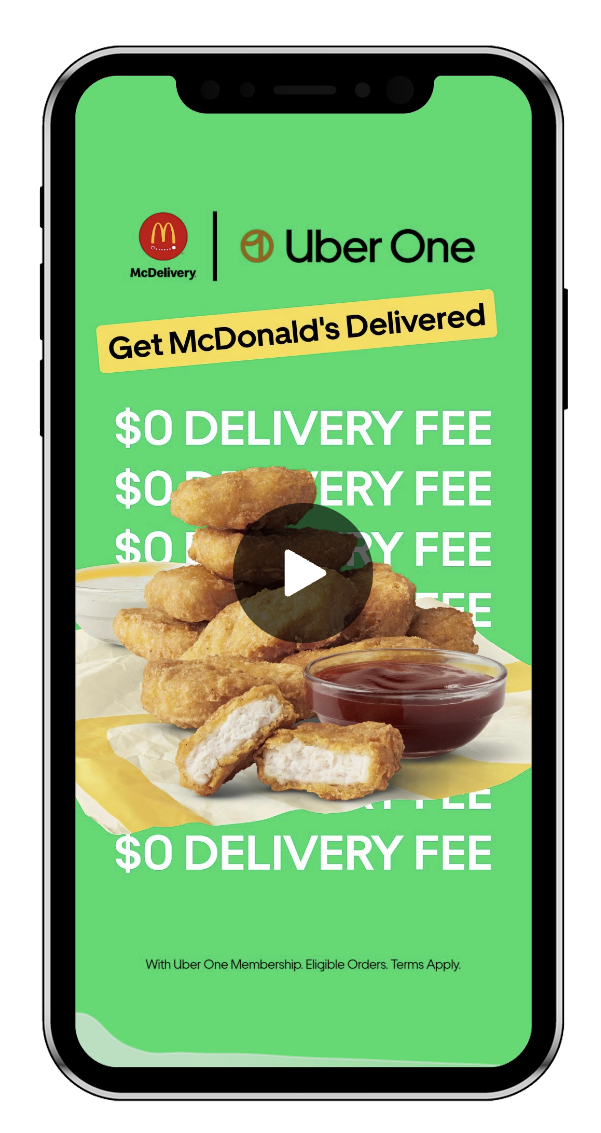 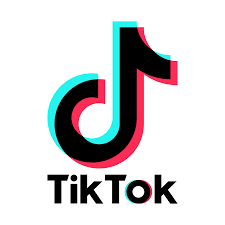 TIKTOKTARGETING
Reach a creative and entertained audience on the hottest video platform with TikTok targeting.
Creative Platform: Connect with an engaged audience.

High Interaction: Capture attention with video content.
Amplify Your Impact: Be part of the latest TikTok trend. This tactic drives high interaction and engagement, boosting your brand’s visibility and impact.
AWARENESS/INTEREST
Mocks for illustrative purposes only
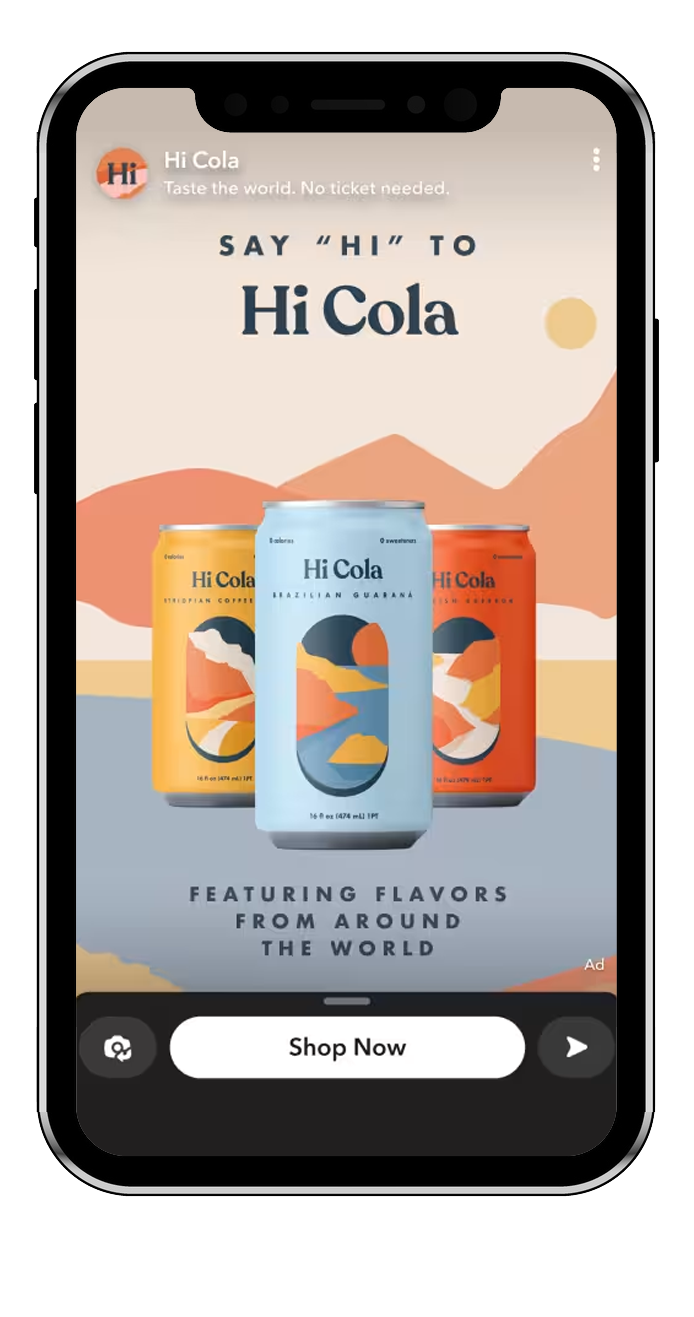 SNAPCHAT
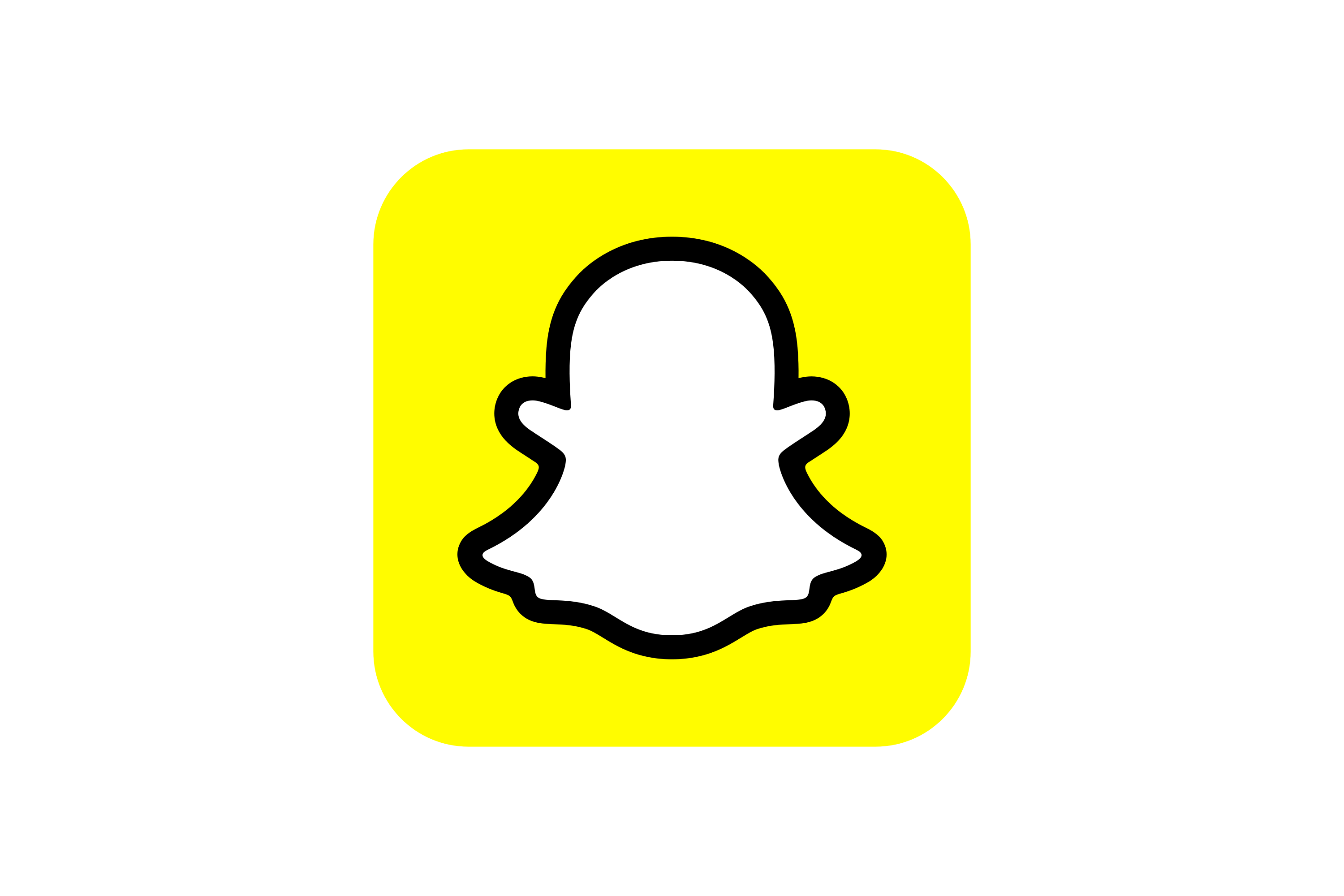 Connect with a younger, mobile audience through playful and engaging content on Snapchat.
Younger Audience: Connect with a mobile-savvy generation.

Engaging Content: Capture attention with playful ads.
AWARENESS
Amplify Your Impact: Become part of every fun snap. This tactic engages a younger audience and drives immediate interaction and interest.
Mocks for illustrative purposes only
5 Minutes
EMAIL MARKETING
Deliver your message directly to the inboxes of targeted prospects, driving high ROI with email marketing.
Direct Delivery: Reach prospects in their inbox.

High ROI: Achieve strong returns on investment.
Amplify Your Impact: Land your brand’s message directly in your audience’s inbox. This tactic drives immediate engagement and conversions, maximizing your ROI.
INTEREST/CONVERSION
5 Minutes
PROGRAMMATIC AUDIO
Reach a highly engaged audience with impactful audio ads on platforms like Spotify with programmatic audio.
Engaged Audience: Reach listeners on popular audio platforms.

High Impact: Deliver compelling audio ads.
Amplify Your Impact: Let your brand be heard on listeners' favorite music and podcast apps. This tactic captures their attention, driving immediate interest and engagement.
AWARENESS
DELIVERY OPTIONS:
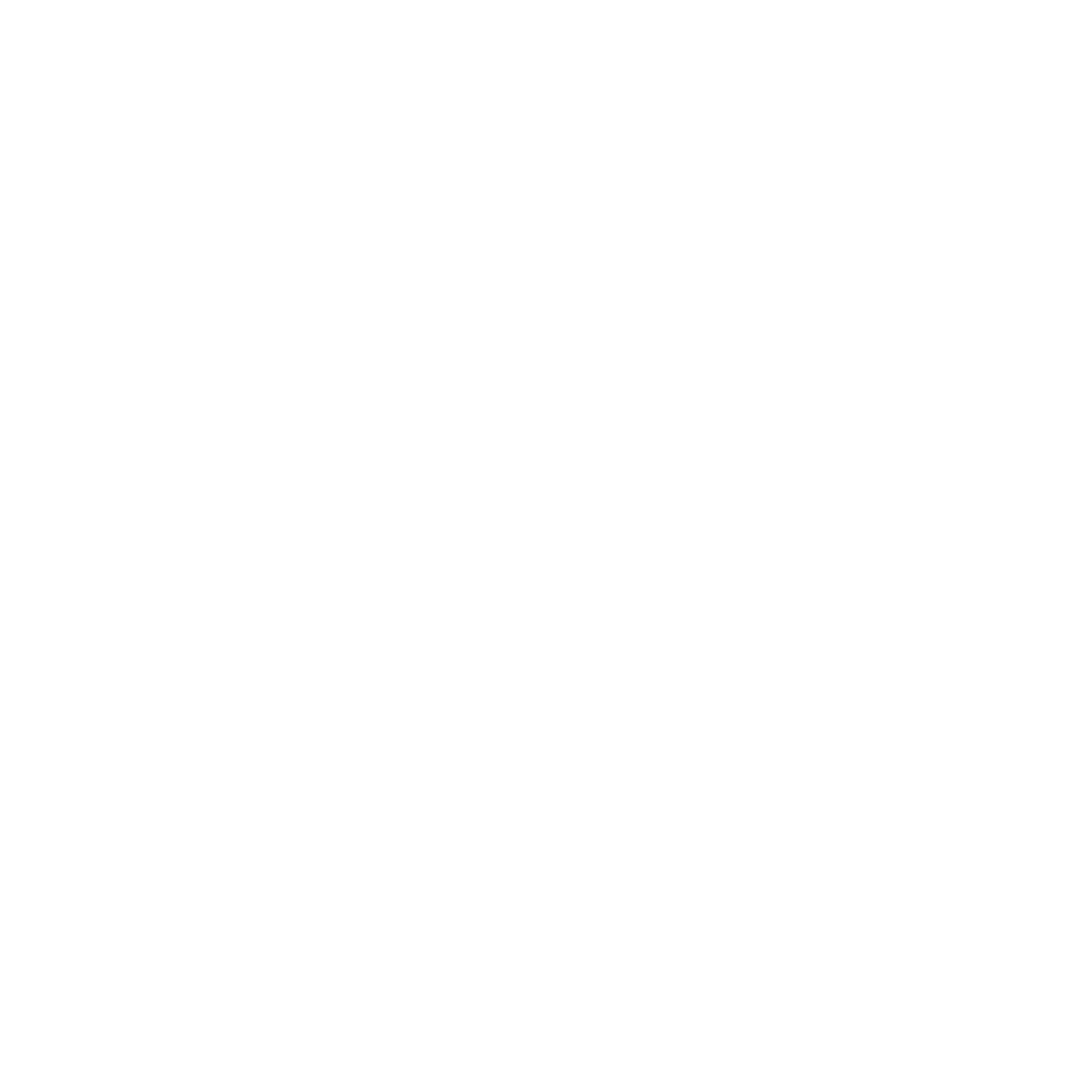 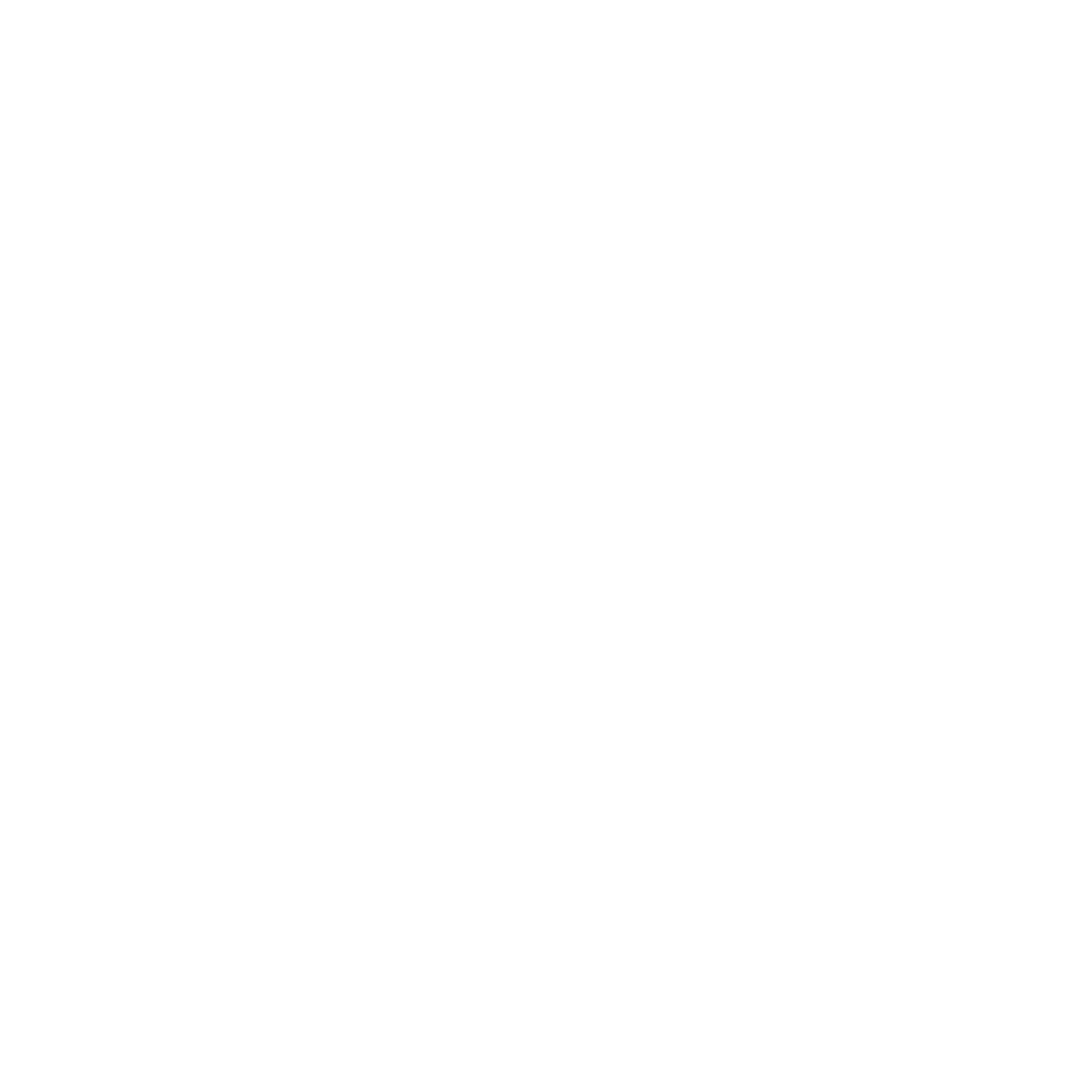 Display
Video
5 Minutes
ADDRESSABLE GEOFENCING
Target consumers at the household level, delivering precise and personalized ads with addressable geofencing.
Household Precision: Target ads to specific homes.

Personalized Ads: Deliver relevant messages.
Amplify Your Impact: Reach the right households at the perfect moment. This tactic delivers personalized messages that drive immediate engagement and loyalty.
AWARENESS/INTEREST/CONVERSION
5 Minutes
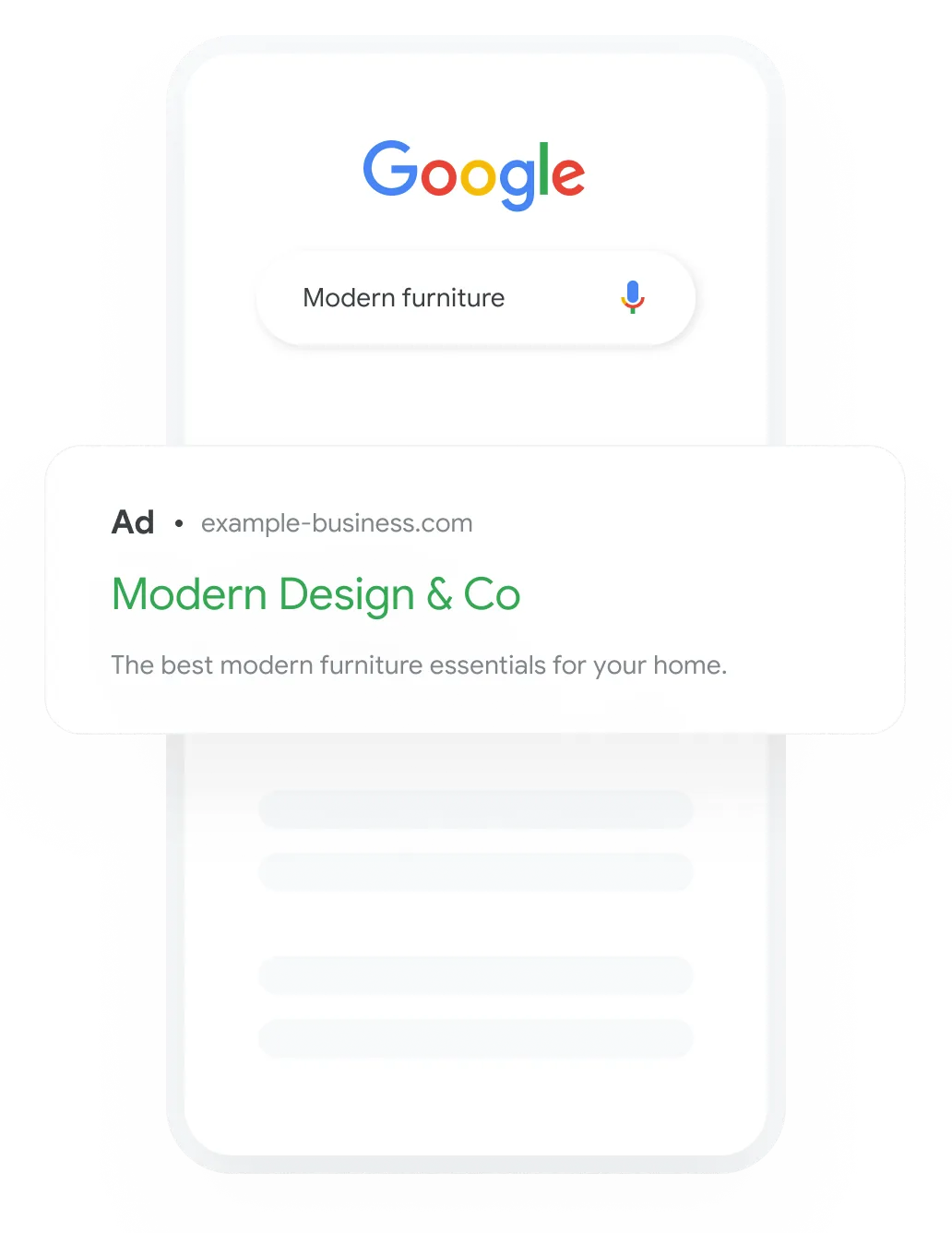 SEARCH ENGINE MARKETING
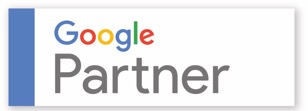 Drive phone calls, leads, or conversions with targeted text ads on search engines through search engine marketing (SEM).
Immediate Actions: Drive conversions with targeted ads.

High Visibility: Appear in search results.
Amplify Your Impact: Appear just when customers are searching for you. This tactic drives immediate actions and conversions, maximizing your visibility and impact.
AWARENESS/INTEREST/CONVERSION
Mocks for illustrative purposes only
IDENTIFY CONVERSION GOALS
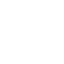 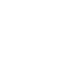 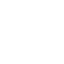 ONLINE SALES
LEAD GENERATION
OFFLINE SALES
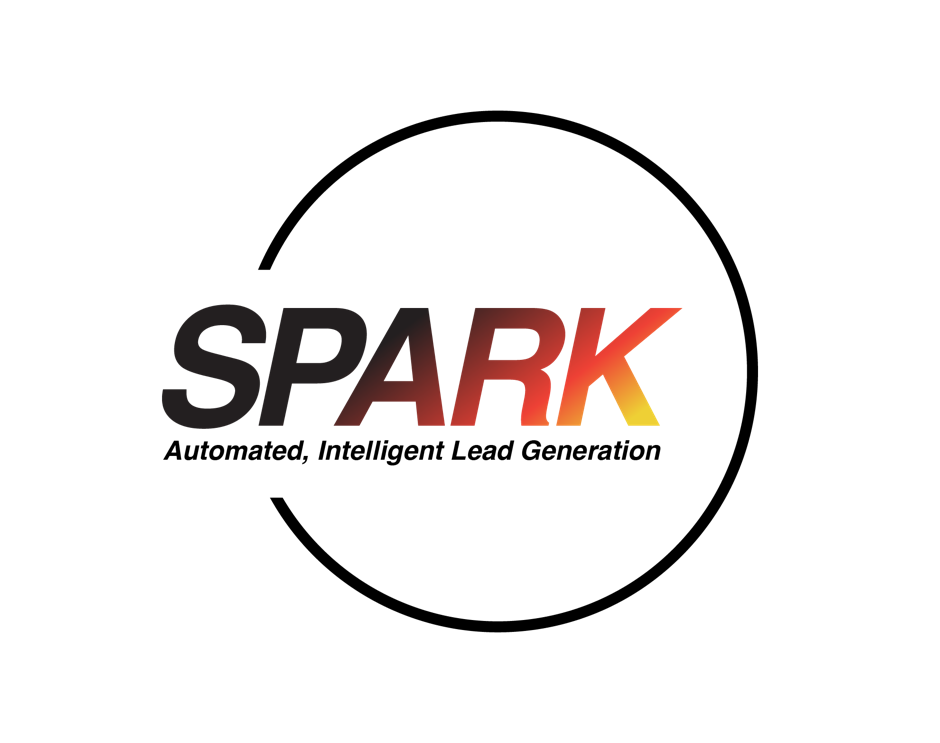 Store visit
Store sales (Coming Soon)
Local actions (Direction and Calls)
Request quote
Signup
Lead form
Phone call leads
Imported lead
Book appointment
Contact
Online purchase
In-app purchase
Loyalty sign up
Subscription
Store sales (Coming Soon)
Add to cart
Begin checkout
GOOGLE PERFORMANCE MAX SPARK
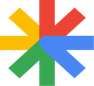 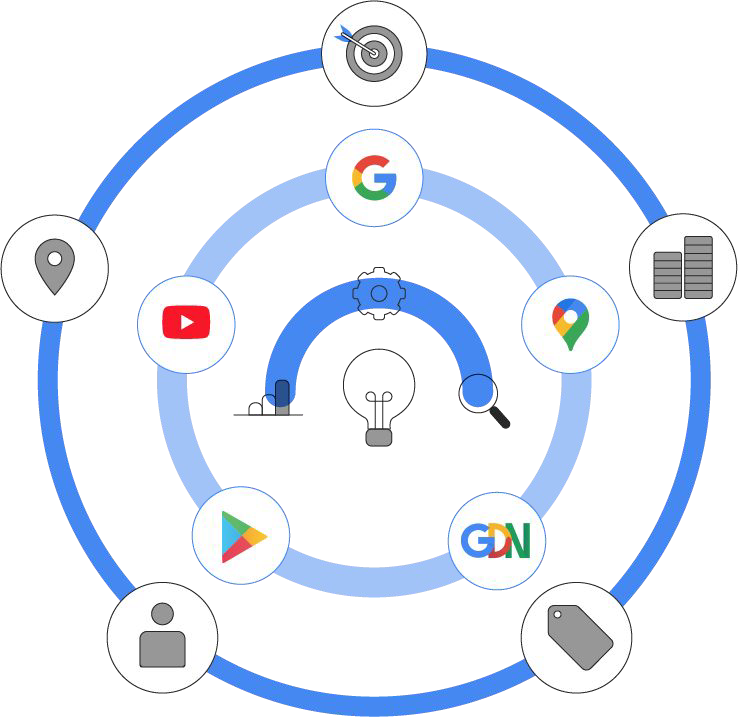 Search
Display
Discover
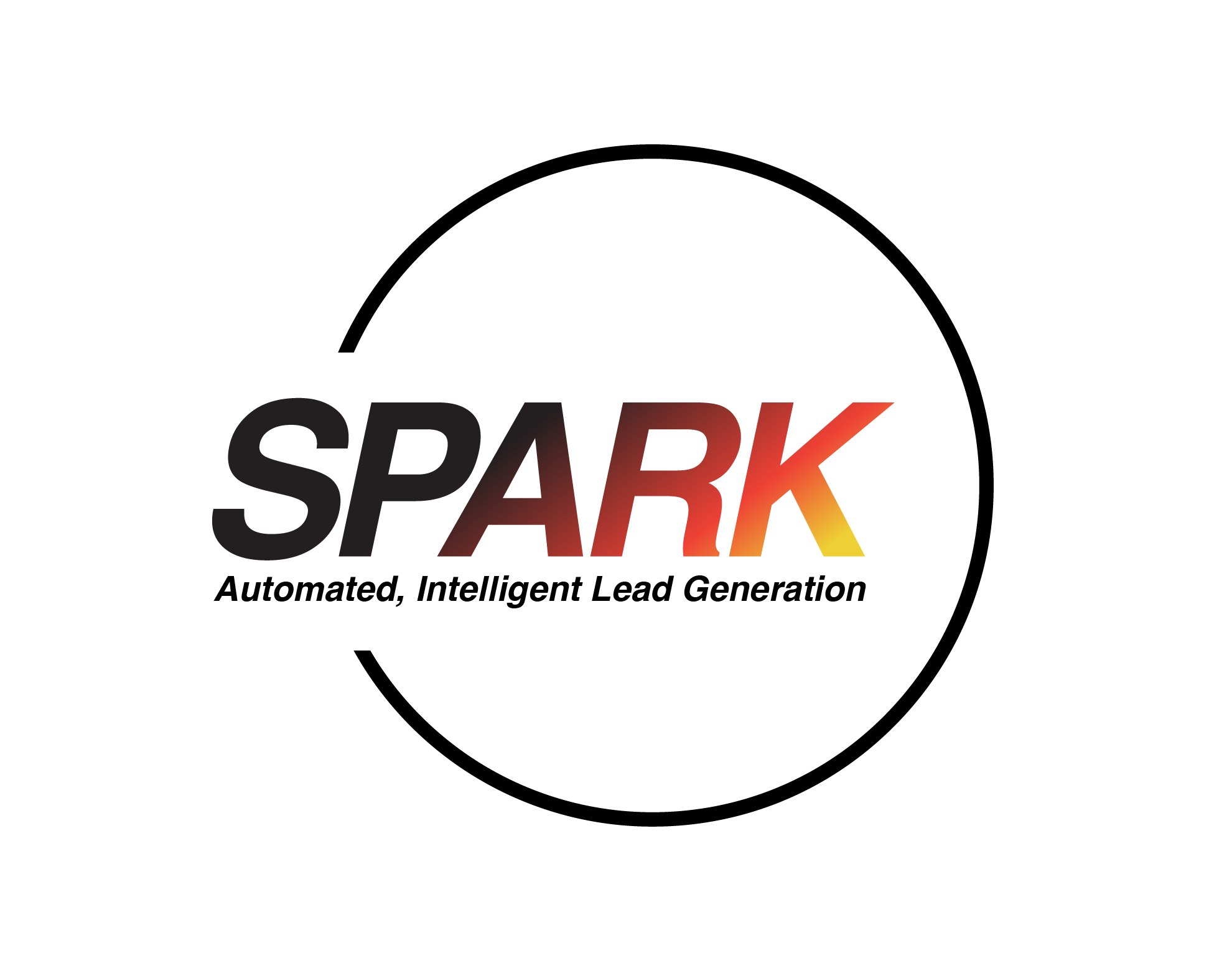 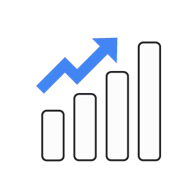 Find more converting customers
Access the full breadth of Google Ads inventory from a single campaign to engage customers throughout the purchase journey - and use Google’s real-time understanding of consumers to show up in the right moments.
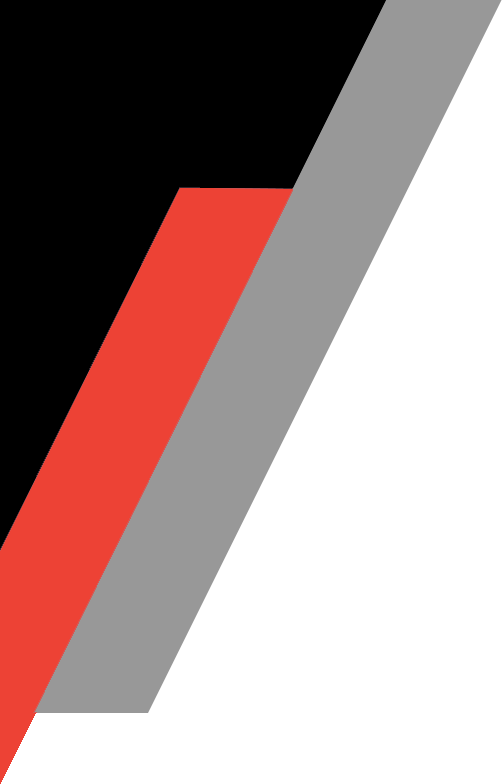 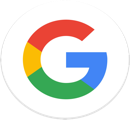 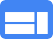 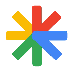 Drive more value from your budget
Your budget is optimized across channels in order to optimize for the highest value opportunities with the best of Google Ads machine learning and attribution technology, customized to your business’s marketing objectives.
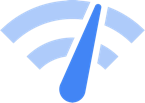 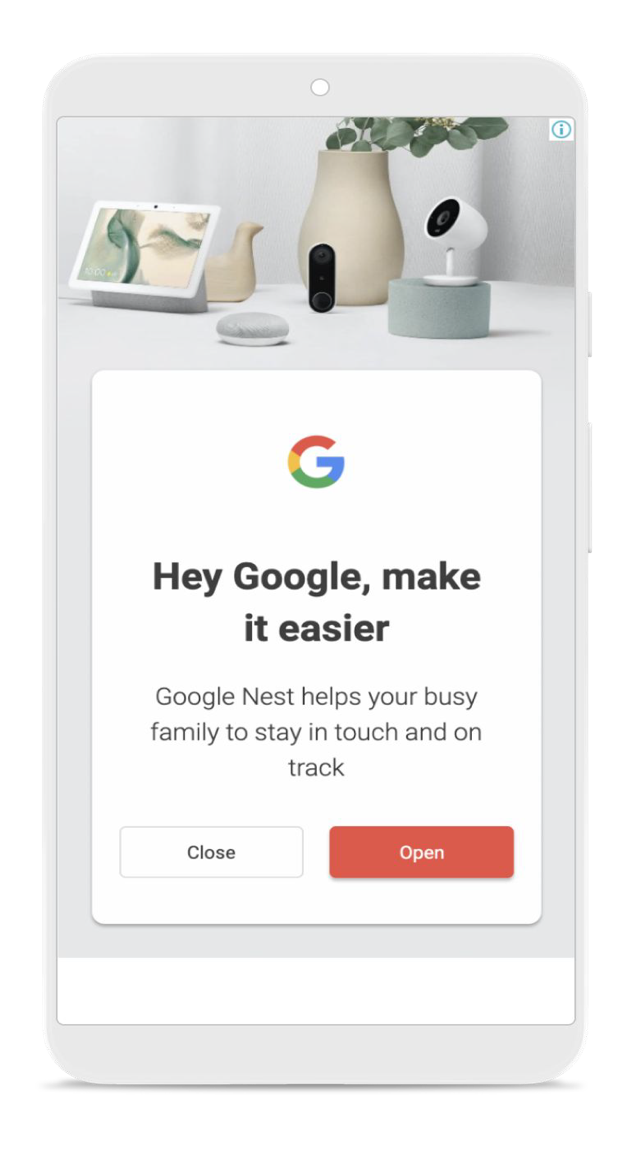 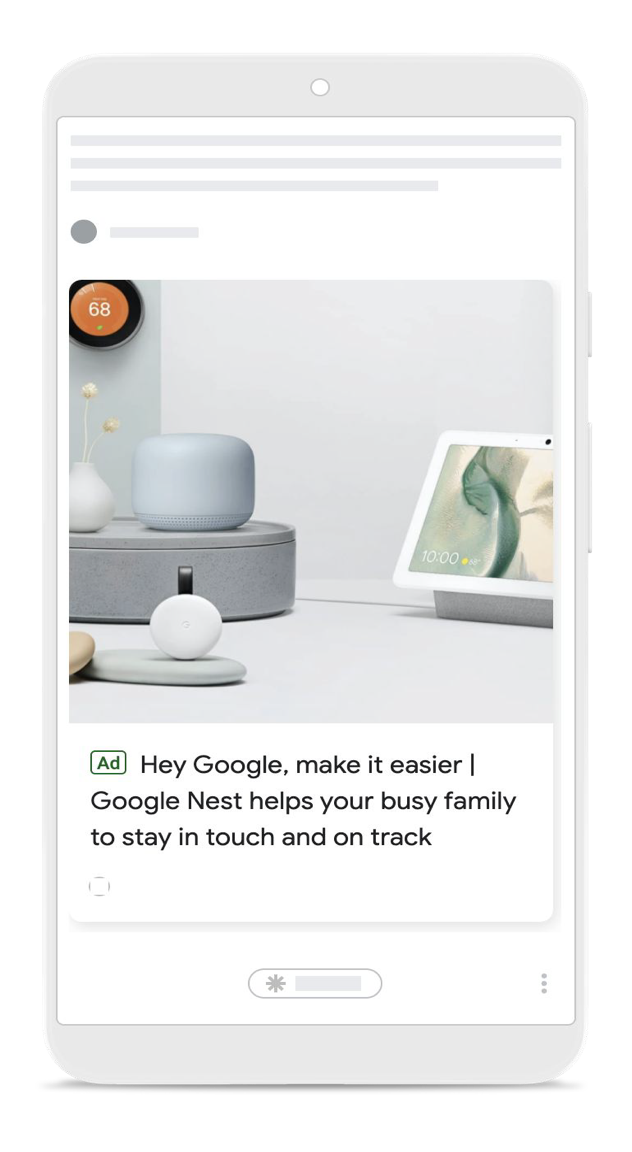 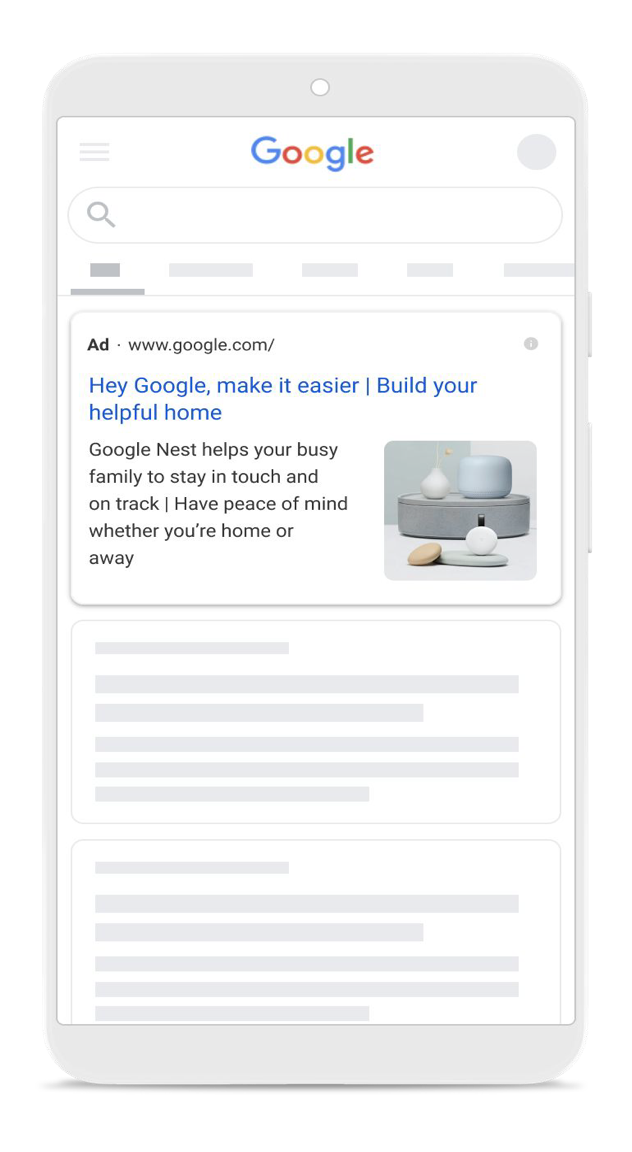 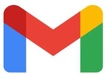 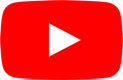 YouTube
Gmail
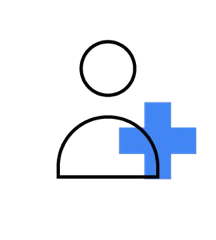 Steer automation with inputs from Audience Signals and Value Rules
To accelerate the campaign ramp-up period and deliver better results faster.
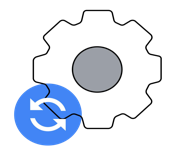 Get rich and transparent insights*
Understand how automation is working and how you can improve your campaign. See which audiences, creatives and other drivers (including consumer insights & trends) are impacting performance.
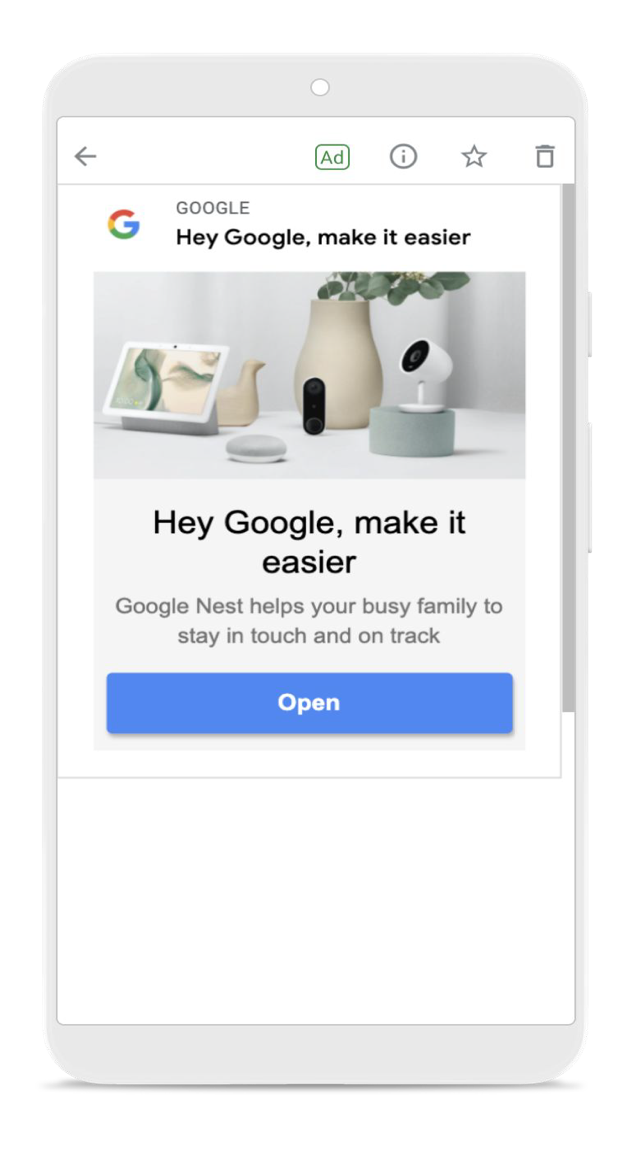 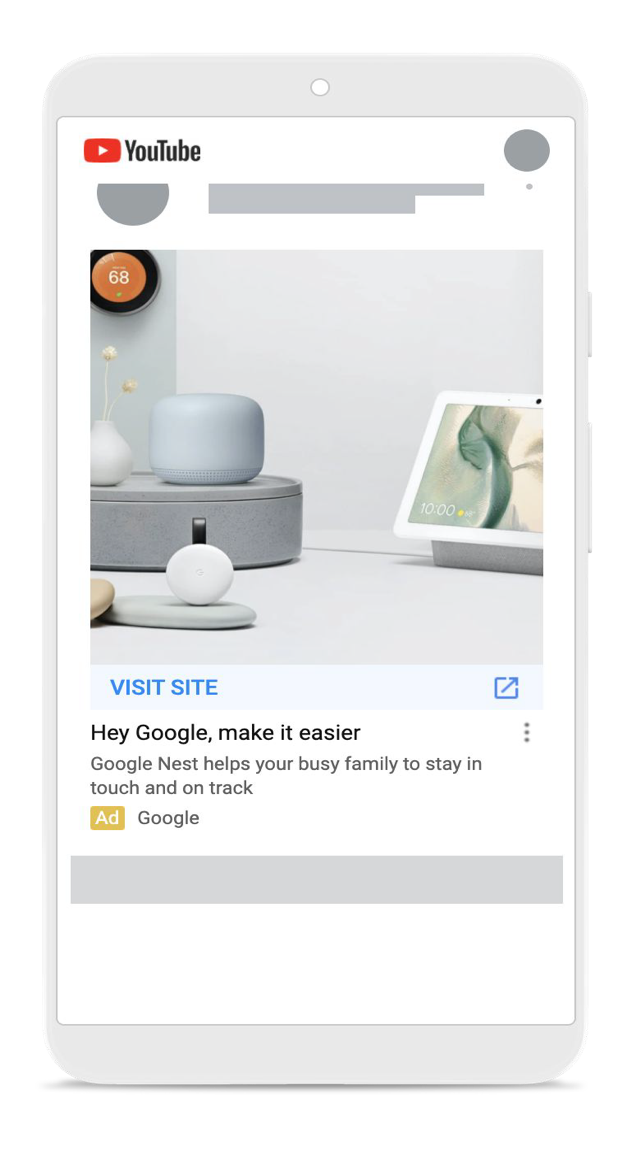